LHC dry-runs (BE-BI view)
Should start look seriously at:
What to test and how (some things are simple, others very much not)
How to determine ‘success’ ?
“OK” The screen moved, C.O. position logged, BLM threshold = f(E) inside FPGA !!
How to document 1) and 2)
	Reasonably ‘light-weight’ 
Short dedicated meetings (OP/ABP/ABT/CO/BI) when applicable

Important subjects to not forget:
Full logging deployment (Oracle, SDDS)
Being looked at presently (meeting next Tuesday)
Full RBAC deployment
Must be carefully planned (F.E. SW re-link needed)
CO aims for ‘strict’ policy during 2009
All applications must authenticate (provide login) for CMW access
Access maps agreed, deployed and tested (for critical properties)
CMW proxies deployment
Necessary for certain systems(implications for applications)
See more during presentation
03 February 2009
Lars K. Jensen BE-BI-SW                                 LCWG
Dry-runs 2009 (proposal)
Beam Instrumentation for circulating beam
Ramp
Squeeze
Inject and dump
CIBU tests
Post-mortem
03 February 2009
Lars K. Jensen BE-BI-SW                                 LCWG
BI for circulating beam
BPMs (Closed Orbit @1Hz) (feedback service unit)
Interlocked BPMs (Closed Orbit @1Hz)
BLMs (Running Sums @1Hz) (LSA concentrator)
BCTFR (Total + bunch intensities @1Hz)
BCTDC (Total intensity @1Hz)
Tune (Tune ++ @1Hz)
PLL (Tune ++ @1Hz)
	Requires only BPNM event (GMT) distributed (automatic)
Goal:
	Provide training, ensure tools are available and perform as expected
Date: Anytime (some F.E. may be OFF -> warn us)
03 February 2009
Lars K. Jensen BE-BI-SW                                 LCWG
Energy ramp
Use Bruno Puccio’s « Fake Generator » to generate energy ramp to  7 TeV at some realistic rate (repeated on demand)
Transmit energy information SMP -> GMT -> LHC BST
Use LHC DC BCT systems to transmit (simulated) intensity values:
BCT 1/2 -> MTT -> SMP -> GMT -> LHC BST 1/2
Would allow testing (BI):
Safe-beam flag behaviour (interlock masking ON/OFF)
LHC BLM threshold handling (E)
Abort-gap system (E + I)
Luminosity systems (E)
Wall current monitor (E)
FFT and PLL excitation amplitude (E)
BWS SW interlock (E + I)
BST (1+2) message transmission (E+I)
Beam feedbacks (function of E)
Ralph &Jorg dixit: only minor problems expected (!)
Squeeze discussed next slide
Date: “TBD” (not before 3rd week of March)
03 February 2009
Lars K. Jensen BE-BI-SW                                 LCWG
Squeeze (R.S., J.W.)
To be tested before the first squeeze with beam:
Setting of the reference orbit/bumps via YASP/LSA
Definition and upload of the squeeze sequence
Q: Are the complete optics defined/ready in LSA?
Q: How many optics and how fast are they changed ?
160 optics in 6 minutes (…)
50 optics in 20 minutes (tight, but OK)
Response matrix re-computation on BPM, COD, and optics changes
Q: How to we change optics:
Timing event (to be defined) ?
LHC  Sequencer -> FESA property
Smart operator FB loop?
Most of pending work depends on the answers
Date: TBD
03 February 2009
Lars K. Jensen BE-BI-SW                                 LCWG
Inject and/or dump
BI systems linked to injection:
BTV (CMW proxies needed)
BLM (LSA concentrator)
BPM (LSA concentrator)
BCTFR (CMW proxies needed)
Injection related events (+BPM/BLM CAP) tables to be played
Injection pre-pulses
Date: “TBD”

BI systems linked to beam dump “XPOC”:
BTV (CMW proxies needed)
BCTFD
BLM (LSA concentrator)
BPMSE, BPMD
Interlocked BPMs
XPOC related events table to be played

Date: “TBD”
03 February 2009
Lars K. Jensen BE-BI-SW                                 LCWG
CIBU test (BIC)
Bruno Puccio (MPWG) requests low-level software implementation for each front-end connecting to CIBU
BTV, BLM, Interlocked BPM (2009)
Task to be added to LHC sequencer (run before each fill?)
Date: June/July 2009 (lab tests before long)
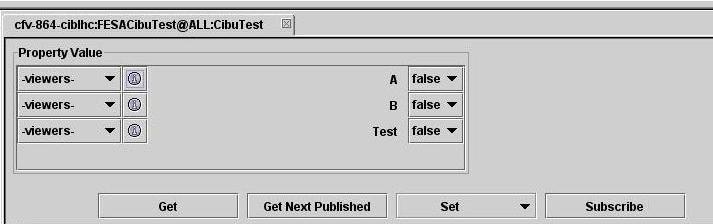 03 February 2009
Lars K. Jensen BE-BI-SW                                 LCWG
Post-mortem
BPM (OK, to be tested)
BLM (OK, to be tested)
Luminosity (OK, to be tested)

BCTDC (implement and test)
BCTFR (implement and test)
BSRT SLOW/FAST (implement and test)
Tune and PLL (implement and test)
Abort Gap (implement and test)
Date: “TBD” (June 2009 proposed)
03 February 2009
Lars K. Jensen BE-BI-SW                                 LCWG